TRAVAUX PRATIQUES DE PEDIATRIE
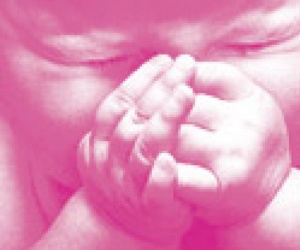 Fiche Technique
BRONCHO-ALVéOLITE  « bronchiolite »
INTRODUCTION
VIROSE RESPIRATOIRE  SAISONNIERE SURVENANT CHEZ LE PETIT NOURRISSON AVANT 02 ANS ,INFLAMMATION  AIGUE TOUCHANT LLES BRONCHIOLES, AVEC TOUX ET DIFFICULTES RESPIRATOIRE.

PATHOLOGIE FREQUENTE DONT LA GRAVITE TIENT AU RISQUE DE DECES IMMEDIAT .

CARACTERISTIQUES EPIDEMIOLOGIQUES
Période épidémique : Virus Respiratoire Syncitial (VRS)
 Séjour en collectivité
 < 2ans
 CARACTERISTIQUES RADIO-CLINIQUES :
 SIBILANCES
 DISTENSION THORACIQUE
EVALUATION CLINIQUE (1)
SCORE DE BIERMAN et PIERSON
[Speaker Notes: Bierman et pierson ont etabli un score clinique qui permet d’apprecier l’importance de la detresse respiratoire]
EVALUATION CLINIQUE (2)
CRITERES D’HOSPITALISATION 
Aspect « toxique », Sueurs, Pâleur, Cyanose
Tachypnée > 60/mn - Signes de lutte – Epuisement
Apnées ou Irrégularité du rythme respiratoire
Troubles de la conscience
difficultés à s’alimenter et/ou Déshydratation
Troubles de la conscience
SaO2 < 94% (si vous avez le saturomètre …)

FACTEURS DE RISQUE

âge < 6 semaines (âge corrigé < 3 mois si prématuré)
Antécédents de Prématurité ou RCIU
Associations morbides : MPE – Cardiopathie – B.P.Chronique
Niveau socioéconomique médiocre
[Speaker Notes: Il est fondamental d’identifier les critères cliniques de gravité, qui sont déterminant pour décider d’une
hospitalisation]
CLASSIFICATION
GRAVITE est en rapport 
Sévérité de la DR : Score de Bierman et Pierson
 Existence des signes de Gravité
 Facteurs de risque conditionnent la PEC et le pronostic
BRONCHIOLITE
bronchiolite trainante avec suspicion clinique de surinfection.Radiographie thoracique: apparition d'un effacement du bord droit du coeur faisant suspecter une surinfection lobaire moyenne.
TRAITEMENT
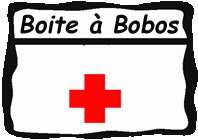 MESURES DE SOUTIEN 1
Mesures  Environnementales 
       - aération, rafraîchissement de la pièce
       - éviction du tabac

 Position ( couchage )
        - Proclive dorsale à 30°
        - Surélévation du matelas

désobstruction rhino-pharyngée avant les repas 
      - Instillation au SSI 
      - Narine par narine
      - Décubitus dorsal, tête tournée sur le côté.
TRAITEMENT
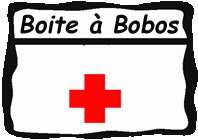 MESURES DE SOUTIEN 2
MaintENIR une hydratation et nutrition correctes
      - Respecter l’allaitement maternel 
       - Fractionner les tétées 
       - Augmenter la ration hydrique journalière (Tisane - SRO) ou Voie IV. 
                      ( Fièvre – Perspiration – Fluidité des sécrétions )
Fractionner et Epaissir  les repas  après l’âge de 1 an
LUTTER CONTRE LA FIEVRE
          -   Moyens physiques : Langes mouillés ( racines des membres, membres, 
                                             front, ventre )

         En 2ème intention :

         « Paracétamol ( 60 mg/Kg/j ) »
TRAITEMENT
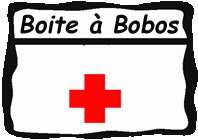 repose sur OXYGENOTHERAPIE – KINESITHERAPIE
OXYGENOTHERAPIE AMELIORE L’HEMATOSE

Après HOSPITALISATION normale ou de courte durée.
Administrée humidifiée par enceinte de Hood ou Lunettes nasales
Indiquée s’il y a des signes annonciateurs d’une Hypoxémie aigüe
Existence d’une cyanose
TIRAGE SOUS COSTAL SEVERE
TACHYPNEE    70 mvmts / mn 
Geignement avant l’âge de 2 mois ( Risque d’Apnée ) 
Cri et agitation ( Si L’O2  l’amende )
TRAITEMENT
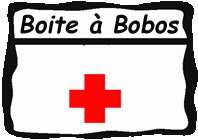 KINESITHERAPIE : ESSENTIELLE APRES 48 H

Indiquée en raison de l’encombrement bronchique : 2 Phénomènes :
       - Desquamation épithéliale et accumulation des cellules nécrosées.
       - Hypersécrétion ( stagnation mucus – surinfection)
 Après la phase sèche : 36 à 48h ( Inflammation – Bronchospasme )
 Clapping  et Vibrations manuelles : INEFFICACES, non recommandés
Par Provocation d’une toux réflexe (récepteurs mécaniques trachée (av 3-4 ans)
« Technique : Accélération du flux expiratoire, en 3 étapes »
 Lavage des fosses nasales et mouchage rétrograde :
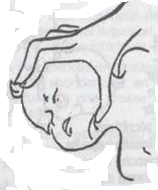 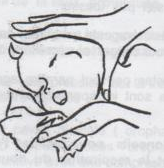 A2/  Récupération dans la 
       la bouche des sécrétions
        venues de l’arrière gorge
A1/  Nettoyage du nez
       et de la gorge bouche
       Fermée : Nrs renifle
TRAITEMENT
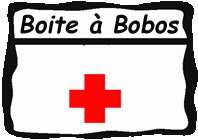 KINESITHERAPIE : SUITE ET FIN
Lavage des fosses nasales et mouchage rétrograde
Recueil des sécrétions et accélération du flux






C.  Evacuation des sécrétions : Provocation de la toux réflexe
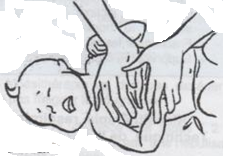 B/  - Nettoyage des bronches par compression du thorax à chaque cri.
       - L’opérateur fera remonter les sécrétions en pressant sur le ventre
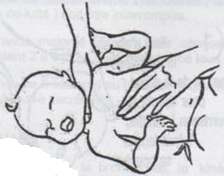 C /  - Les sécrétions seront dégagées par la toux après stimulation 
           des récepteurs mécaniques trachéaux

         - L’opérateur déclenchera la tous reflexe en appuyant sur la 
          la trachée au niveau du cou
Durée de la séance  10 à 15 minutes à distance des repas
 Fréquence : 1 séance/j Pd 3j puis 1 séance/ 2 à 3j 
 Au total 6 séances de kinésithérapie respiratoire
TRAITEMENT
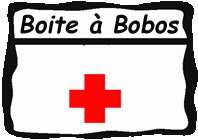 MEDICATIONS
BRONCHODILATATEURS : 2 mimétiques ( Agonistes )
N’ont pas de place dans le traitement de routine des bronchiolites aigües

En 1ère INTENTION : Pour tous les nourrissons ( même avant 6 mois )
     - Par voie inhalée ( Nébulisation ou chambre avec masque ) ou orale
       - En milieu hospitalier, associée à une oxygénothérapie contrôlée
       - Interrompue après 3 administrations selon protocole.

 DROGUES UTILISEES ET POSOLOGIES
      - Salbutamol : 0,03 ml/Kg/Prise ( Max : 1 ml ) Dans 4 ml de SSI à 9%0
        - Terbutaline : 0,03 à 0,08 ml/Kg/Prise Dans 4 ml de SSI à 9%0

 SCHEMAS THERAPEUTIQUES PROPOSES 
      - Nébulisations : 2 – 3 à 30’ d’intervalle, si amélioration on poursuit ( avec 4 à 6 h d’intervalle ) 
      - Chambre d’inhalation avec masque : 2 à 3 bouffées renouvelées en 1h , puis espacées si amélioration
                                                                      ( Si Echec : Tenter les nebulisations ) 
      - Voie Orale : En relais à la sortie de l’hôpital : Solution ( 5 ml = 2 mg ) : 0,2 à 0,5 mg/Kg/J en 3 prises
TRAITEMENT
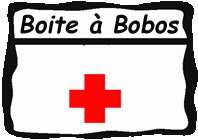 CORTICOIDES PAR VOIE GENERALE
Limités aux :
       -  Formes sévères
       - Laryngites associées
ANTIBIOTIQUES
INUTILES EN L’ABSENCE DE SURINFECTIONS BRONCHO-PULMONAIRES SUSPECTEE SUR :
 FIÈVRE  38°5 C AU-DELÀ DU 4ÈME JOUR
 FOYER PULMONAIRE AU TELETHORAX
OTITE MOYENNE AIGÜE OU RHINOPHARYNGITE PURULENTE 
 HYPERLEUCOCYTOSE AVEC POLYNUCLÉOSE NEUTROPHILE
C.R.P POSITIVE
 PRESCRIRE : AMOXICILLINE ( 100 MG / KG / J ) – CEPHALOSPORINE – MACROLIDE : 10 JOURS
[Speaker Notes: Si il faut vraiment donner quelque chose, l’Acetylcysteine serait plus efficace que la Carbocysteine (dixit Pr Bourillon).]
TRAITEMENT
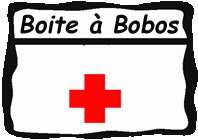 ANTICHOLINERGIQUES
Bromure D’Ipratropium ( BIP )
       -  Par voir inhalee 
       - 250 g / Prise toutes les 6 H jusqu’à amélioration après l’âge de 1 an
       - 125 g / Prise toutes les 6 H avant l’âge de 1 an ( Risque blocage vagal : Tachycardie )
FLUDIFIANTS BRONCHIQUES
N’ont pas fait la preuve de leur efficacité
PROTOCOLE N° 1« BRONCHIOLITE LEGERE : Score  7 »
TRAITEMENT A DOMICILE

 Mesures de soutien
 Désobstruction nasale 
 Augmentation des boissons
 Lutte contre la fievre
 Pas de kinesithérapie
Aucune médication
[Speaker Notes: En cas de non hospitalisation le médecin dispense à la famille une information précise et s'assure de la bonne compréhension des
signes d'aggravation tels que :
Refus d'alimentation
Troubles digestifs
Changement de comportement
Détérioration de l'état respiratoire
Élévation thermique.]
PROTOCOLE N° 2« BRONCHIOLITE MODEREE : Score : 7 - 9 »Sans signes de gravité
MISE EN OBSERVATION

 Mesures de soutien
 Aspiration naso-pharyngée – Lutte contre la fievre 
 Augmentation des boissons 
Oxygénothérapie
 Pas de Corticoides – Pas d’Antibiotiques (si pas de surinfection)
Nebulisations : 2 à 3 nebulisations salbutamol : 30’ d’intervalle ou
3 bouffées de salbutamol en spray ( chambre ) : Intervalle : 20’
PROTOCOLE N° 2 « SUITE »« BRONCHIOLITE MODEREE : Score : 7 - 9 »
EVALUATION
Amélioration Complète
Amélioration Incomplète : Score  7
Etat Stationnaire
Score inchangé
Mise en Observation Pd 2j
 Poursuivre
    - Oxygénothérapie
    - Nébulisations ttes 4 H
           « SALBUTAMOL »
Sortie après 2 Jours
 TRT relais à domicile
  Salbutamol oral 5 jours
- Kinésithérapie
- Mesures de soutien
Hospitalisation
 Ration de base en IV
 Oxygénothérapie
 Mesures de soutien
 Kinésithérapie ( ap 48h )
SORTIE
Si amélioration complète
Aggravation :
BRONCHIOLITE SEVERE
PROTOCOLE N° 3« BRONCHIOLITE SEVERE : Score : 10 - 12 »Avec signes de gravite
HOSPITALISATION (Avec télé thorax)

 Mesures de soutien et Oxygénothérapie
Arret de toute alimentation orale
 3 Nebulisations de salbutamol à 30’ d’intervalle ou Equivalents
Perfusions ration de base : 100 à 120 ml/Kg/J de S.G
 Corticothérapie parentérale par voie intraveineuse
Hemissucinate d’hydrocortisone   :      5 mg / Kg  toutes les 4 H
 DEXAMETHAZONE   :    0,4 mg / Kg  toutes les 6 H
PROTOCOLE N° 3 « SUITE »« BRONCHIOLITE SEVERE : Score : 10 - 12 »
EVALUATION APRES 3 NEBULISATIONS
AMELIORATION
 Maintenir le traitement
  Nebulisations toutes les 4H
 Corticotherapie IV toutes les 4 à 6H
Persistance des signes
 Poursuite des nebulisations toutes les 4H
 Corticotherapie IV toutes les 4 à 6H
Retour à domicile après stabilisation (  2 JOURS )
 Mesures de soutien si nécessaire 
 TRT de relais à domicile
 Salbutamol oral pendant 5 jours
  Corticoïdes oraux  en prise unique pendant 5 jours
« BETHAMETHAZONE : 10 gttes/Kg/J à jeun (arrêt brutal) »
 Poursuite de la Kinésithérapie
TRT à poursuivre Pd 24 à 48H
Amélioration 
Evaluation
Ttes les 3H
Aggravation 
Signes de Gravité
SAMU – SOINS intensifs 
Pauses Resp, Abolition MV, Tr Consc, Cyanose 
REEVALUATION APRES 24 A 48 HEURES
CONDUITE A TENIR PRATIQUE
Fièvre + toux  +  difficultés respiratoires
Signes pulmonaires associés
Infections respiratoires
 Anomalie auscultation 
 Augmentation de la fréquence respiratoire
 Refus de boire (<1an +++)
 Signes de lutte
Infections ORL
 Auscultation pulmonaire normale
 Rhinorrhée, obstruction nasale,
    pharyngite, Laryngite
Bronchiolite
Bronchite ou trachéobronchite
Pneumonie
• Broncho-alvéolite = pathologie virale
pulmonaire touchant la bronchiole,
l’alvéole et l’interstitium
• Concerne surtout le nourrisson entre 
3 et 18 mois (Pic de fréquence 6 – 12 m)
• Epidémies en hiver et au printemps
FIEVRE BRUTALE
DETRESSE RESPIRATOIRE CROISSANTE
BRONCHIOLITE ?
SIGNES DE GRAVITE +++
• Age < 3 mois
• Epuisement
- Altération de conscience
- Irrégularité respiratoire
- Disparition de la toux
- Thorax bloqué
- Pâleur
CLINIQUE
CLICHE DE THORAX
GAZOMETRIE
AUTRES EXAMENS
• Hypoxie
• Hypo ou hypercapnie
• Hémogramme
• Etudes virologiques sur
les sécrétions (IF rapide)
• Sérologies virales
• Polypnée - Tirage intercostal
• Battement des ailes du nez
• Pâleur - Cyanose
• Thorax distendu
• Freinage expiratoire
• Anomalies auscultatoires
• Distension
• Signes bronchiolaires
• Bronchogramme aérien
• Aspect en verre dépoli
• Silhouette cardiaque ++
DEPISTER LES COMPLICATIONS
• Apnées +++ (nourrisson < 3 mois, VRS)
• Pneumothorax - Atélectasies
• Convulsions
• Récidives (rechercher RGO, dosage des
IgE, test de la sueur…)
• Bronchiolite oblitérante
• Syndromes asthmatiformes
ELIMINER
• Corps étranger
• Myocardite aiguë +++
• Laryngite
• Mucoviscidose
• Pneumopathie bactérienne
• Pneumopathie à Chlamydia
• Asthme
• Pathologie de l’arc vasculaire
TRAITEMENT
• Position demi-assise, aérosol O2, kinési respiratoire ++, monitoring
• Apports hydriques, gavage gastrique si besoin
• Discuter : 2-mimétiques, antibiotiques, théophylline, corticoïdes
• Ventilation assistée parfois nécessaire
• Pas d’antitussifs
SURVEILLANCE
• FC, FR, gazométrie
• Hémodynamique, coloration
• Conscience
LA PREVENTION
Lutte contre les facteurs de  prématurité
 Encourager l’ allaitement maternel
 Lutte contre le tabac
 Hygiène du nourrisson (éviter les contaminations)
CONCLUSION :
EVITER:
Les examens
Les médications inutiles 
Les manipulations
IMPORTANCE DE:
La désobstruction rhinopharyngée, oxygénothérapie,apport liquidien suffisant
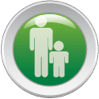 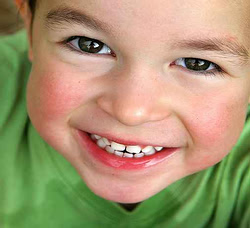 Merci pour votre participation